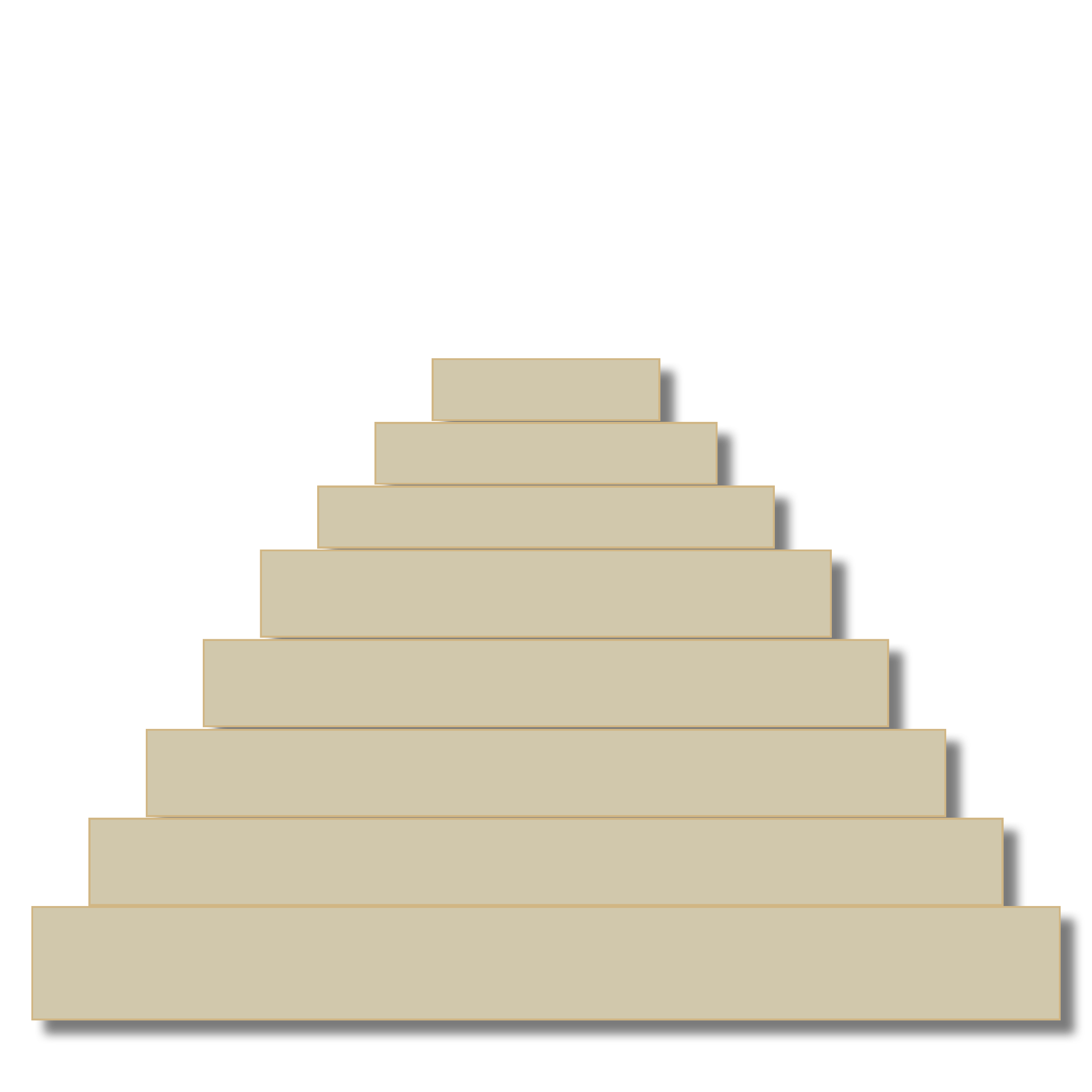 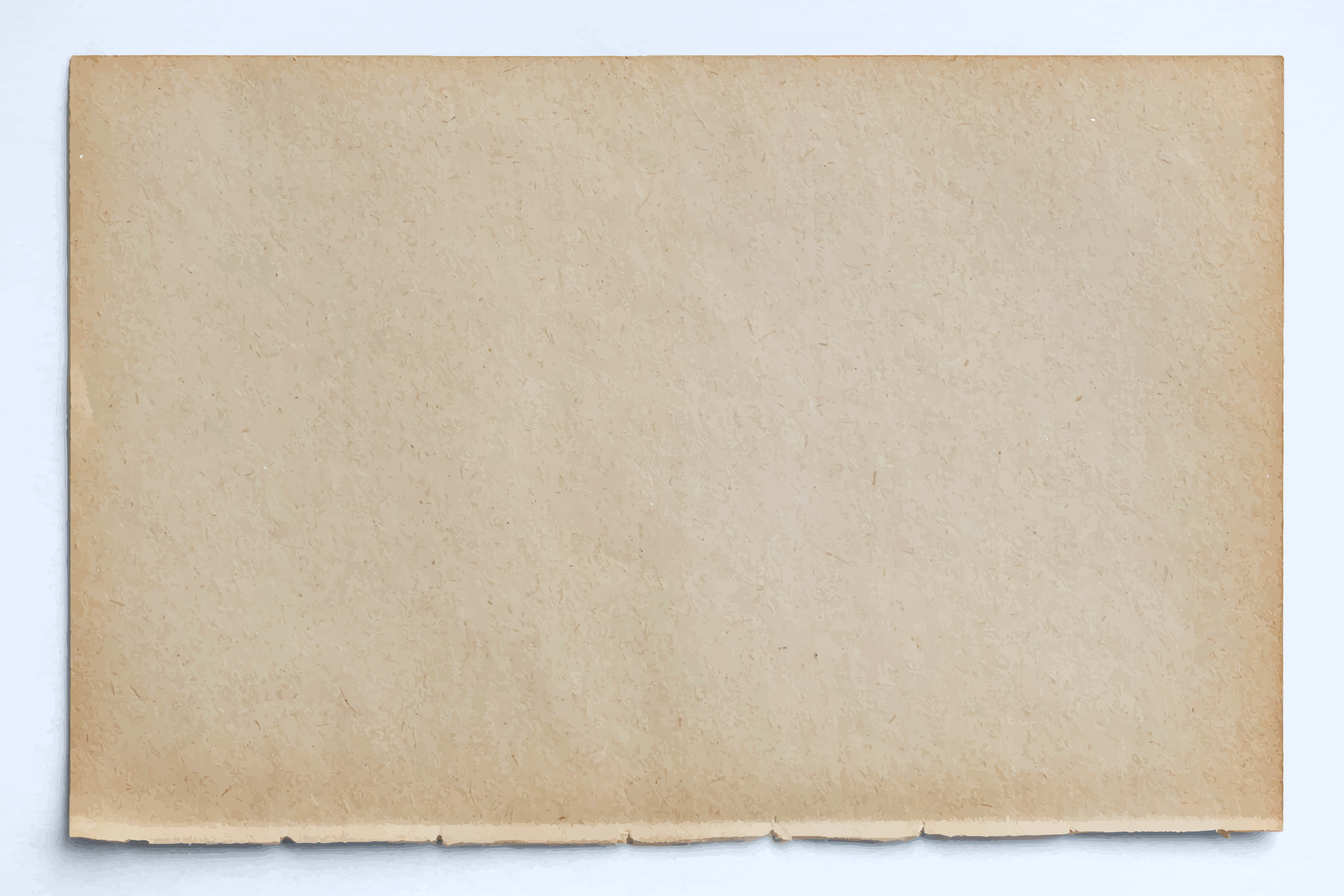 GOD OPENT VOORGOED DE TOEKOMST
PASEN 2023
(3)
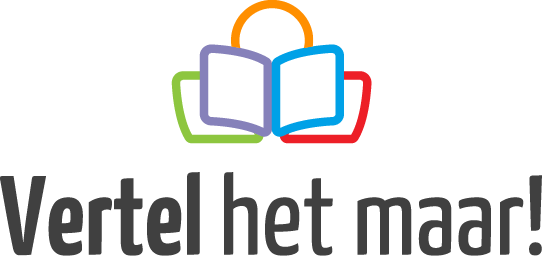 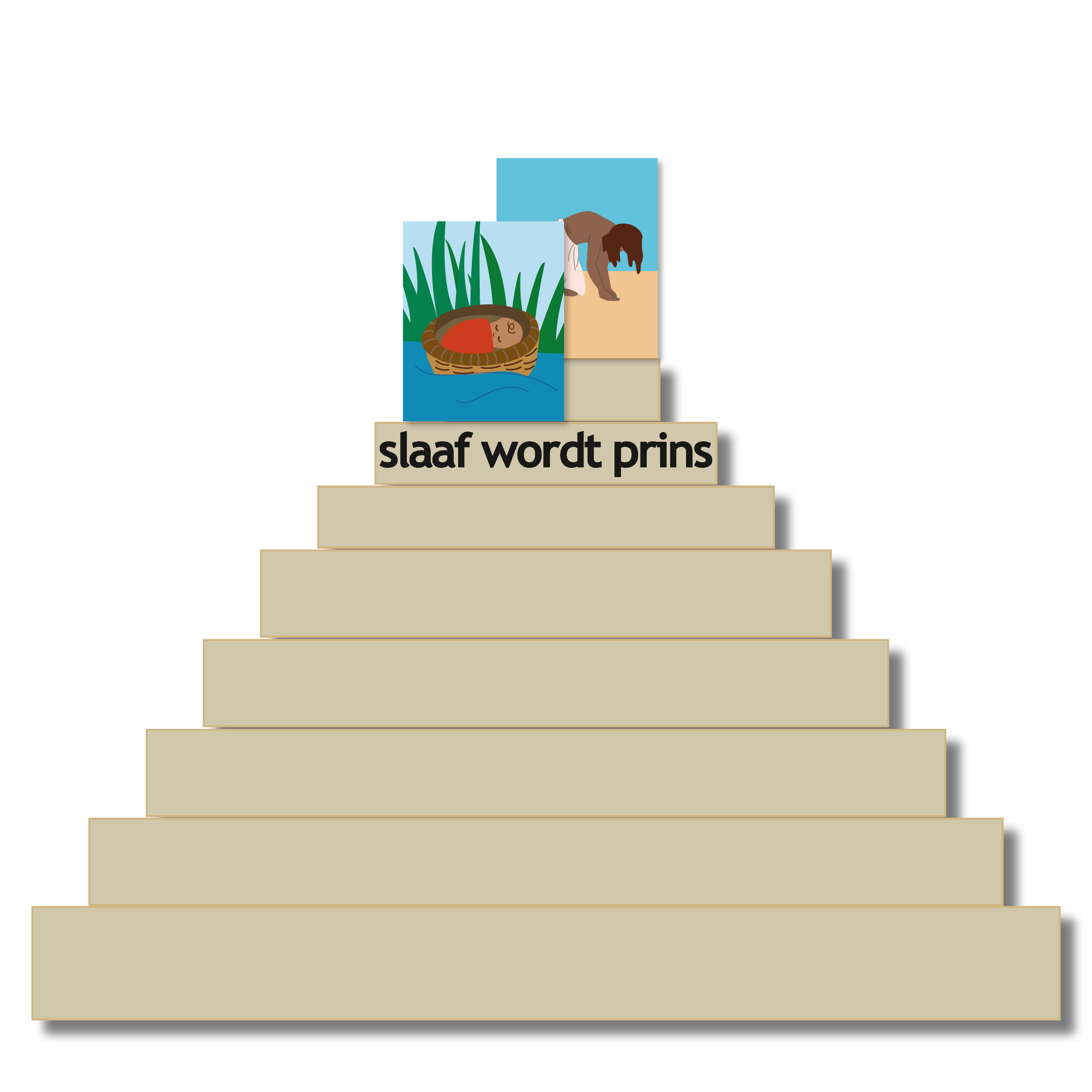 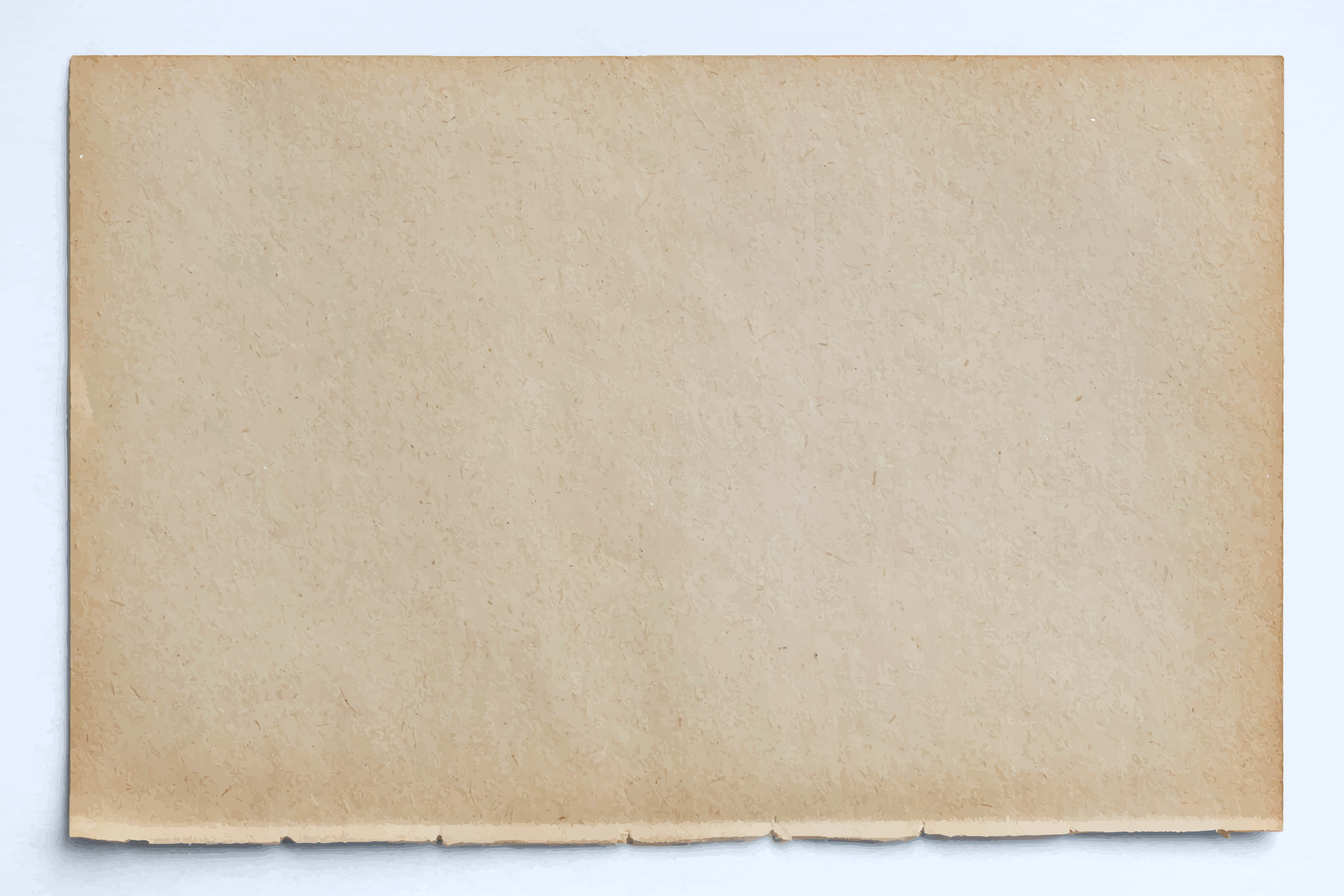 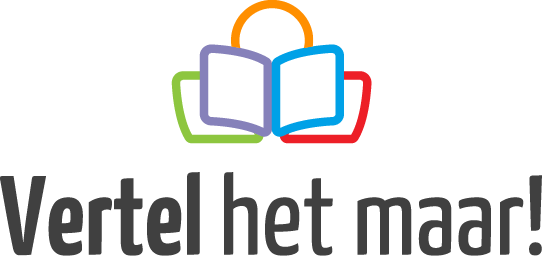 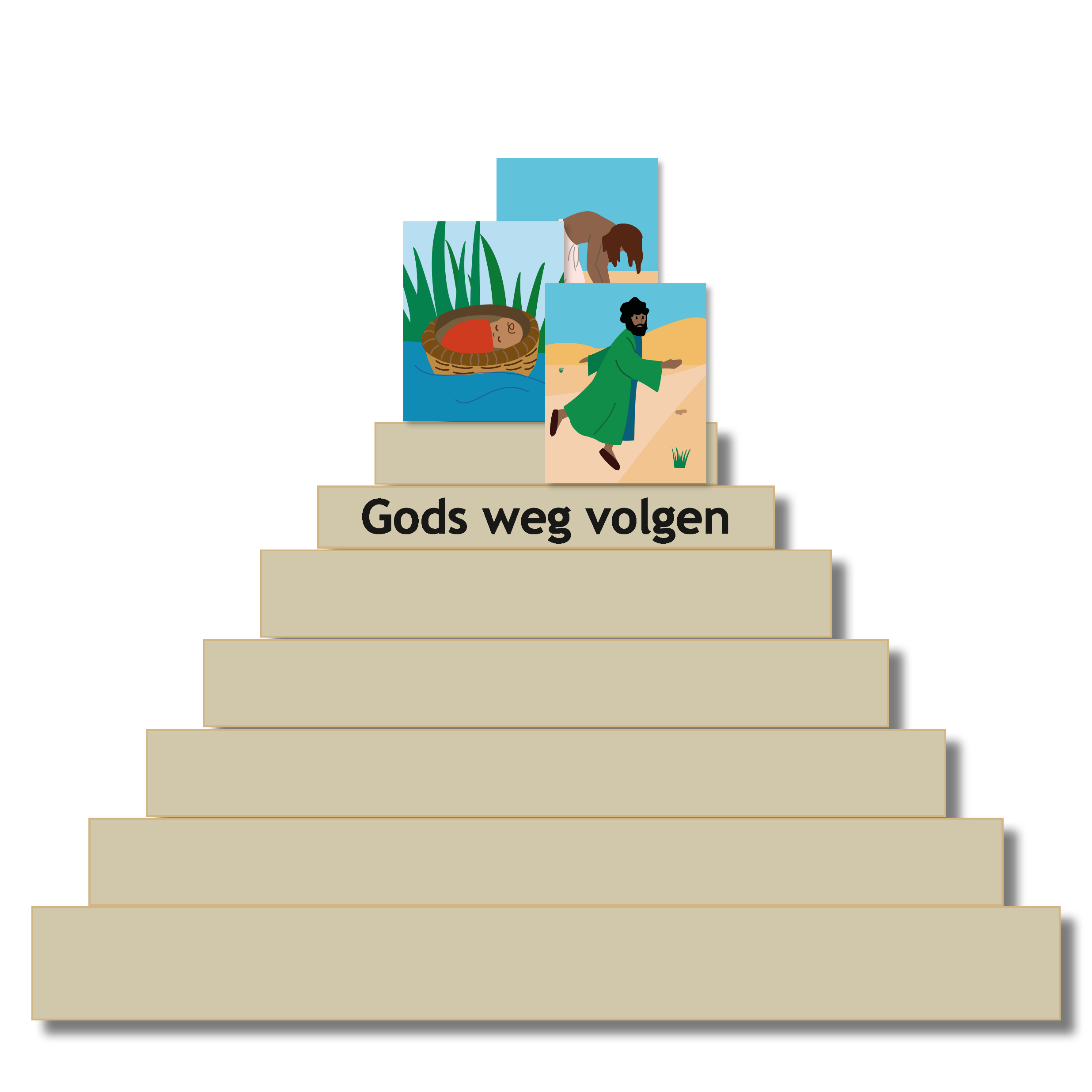 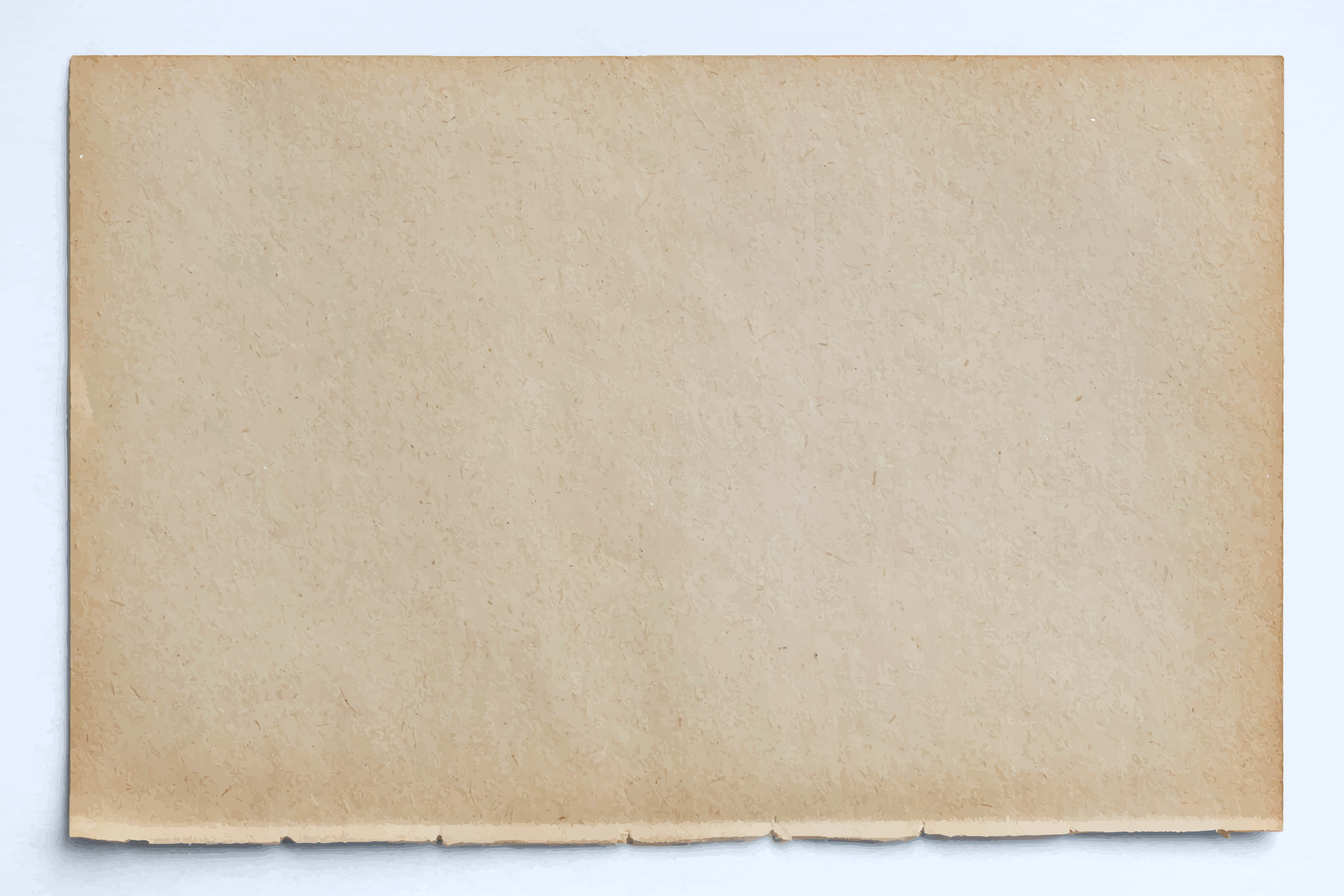 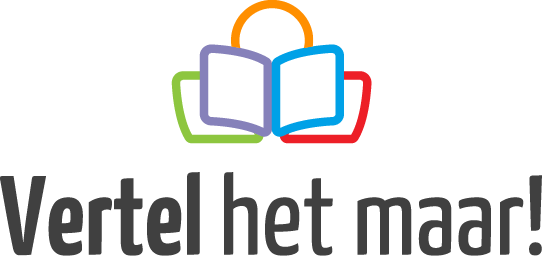 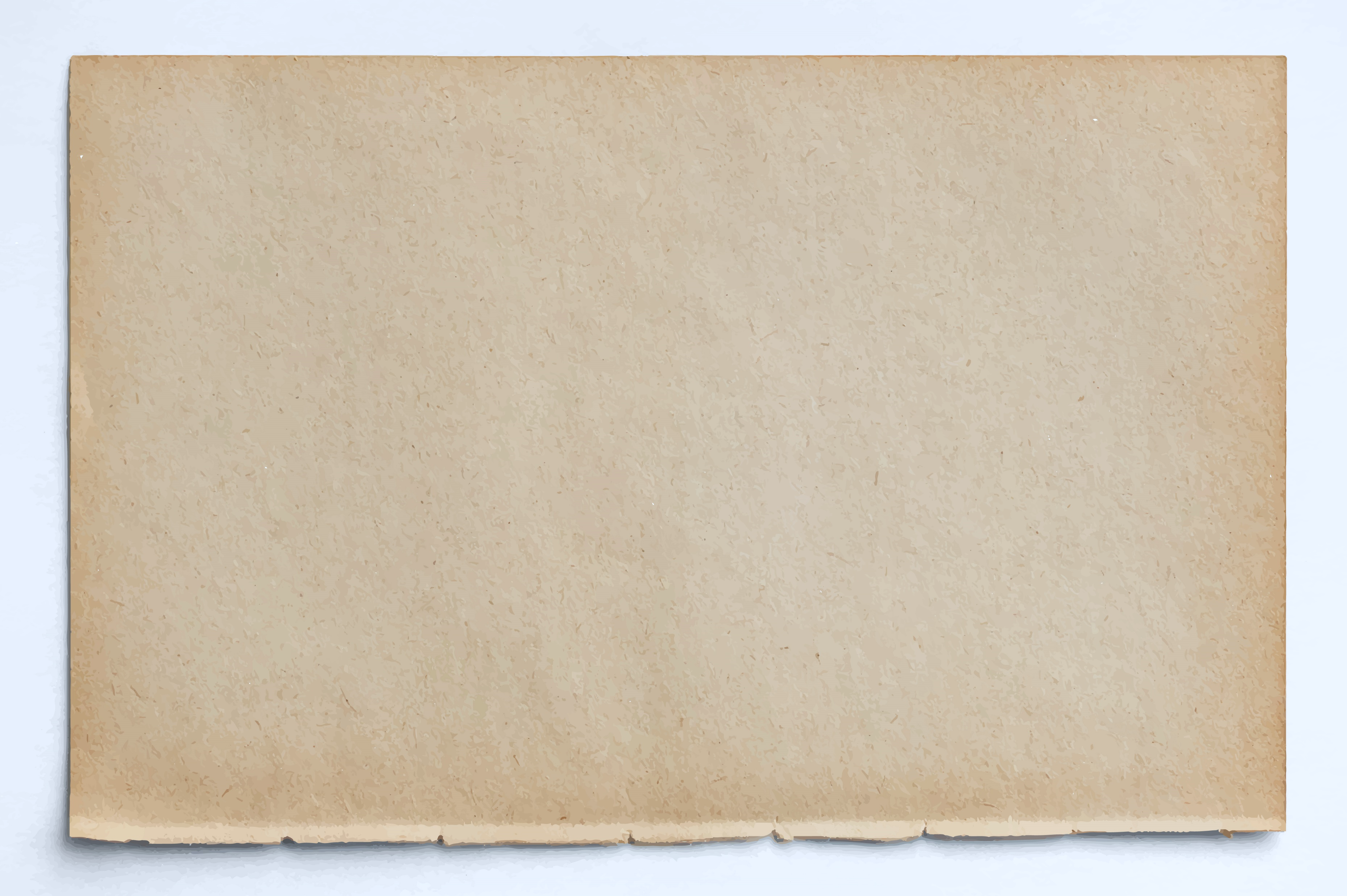 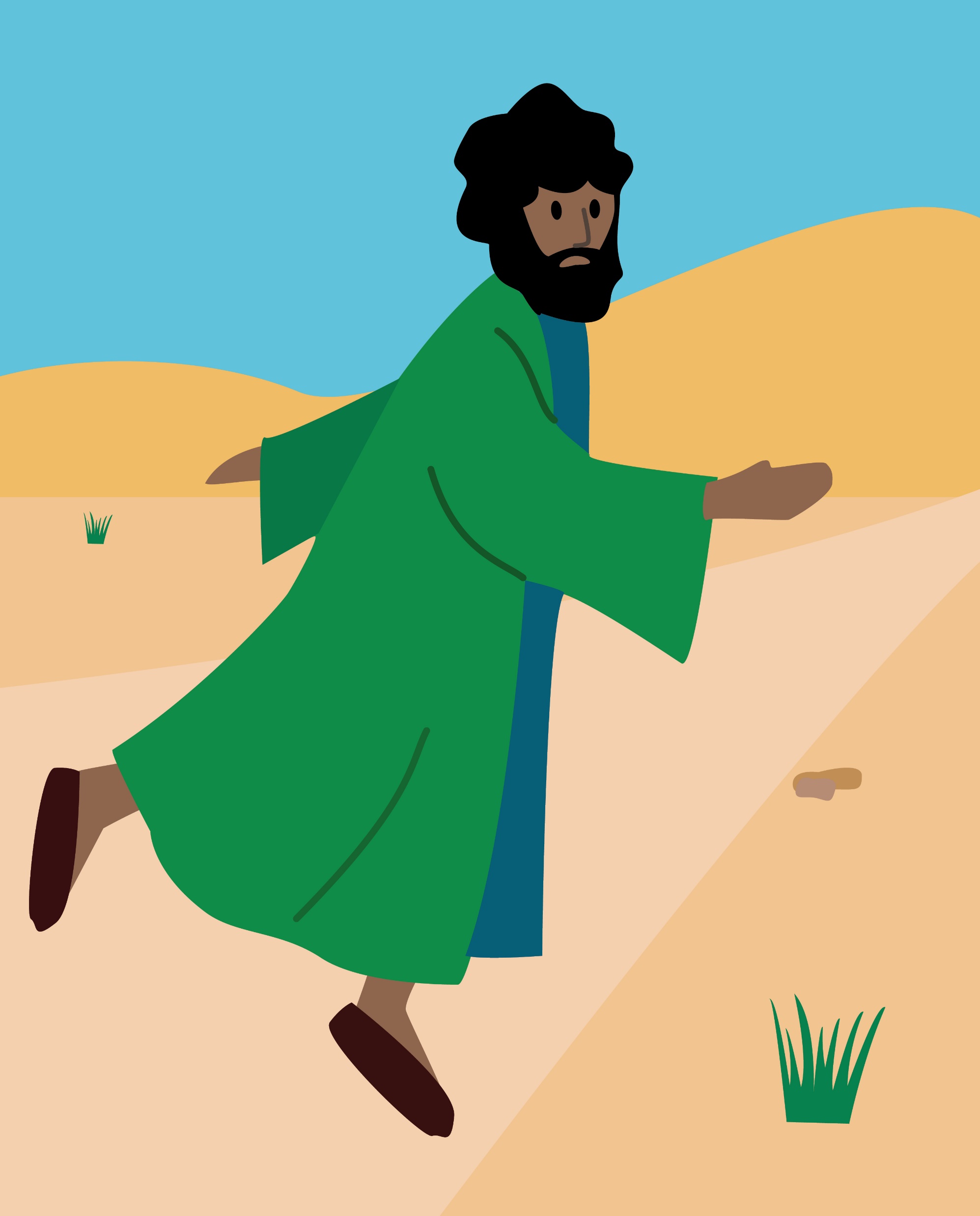 Gods weg volgen
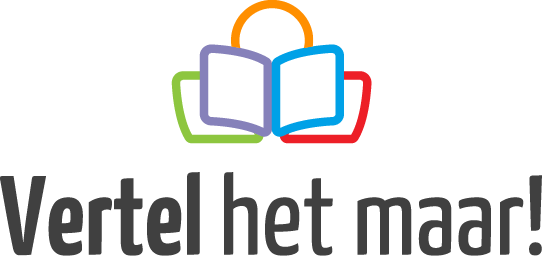